Proposed Improvements inGraduate Program Assessment and Review Guidelines
Joint Initiative: Graduate Council and Graduate School
Program 
Review Data
Assessment Plan
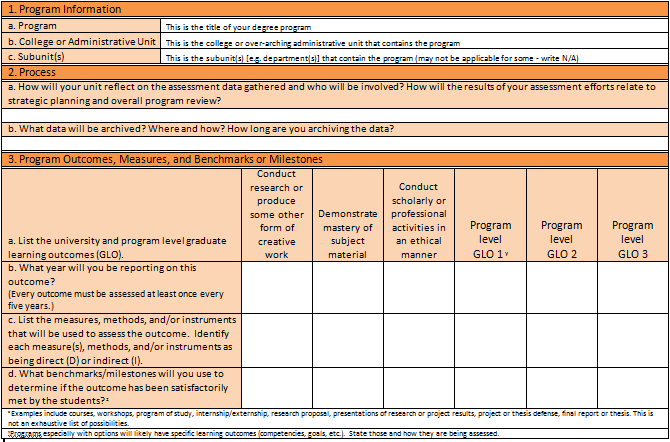 Assessment Data
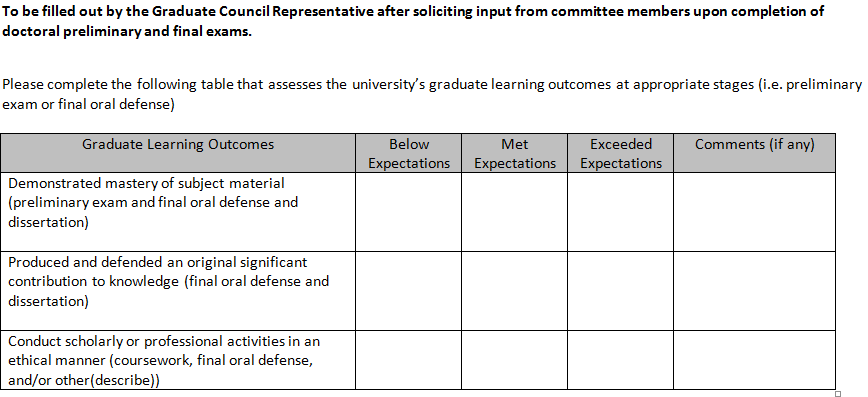 Assessment Report
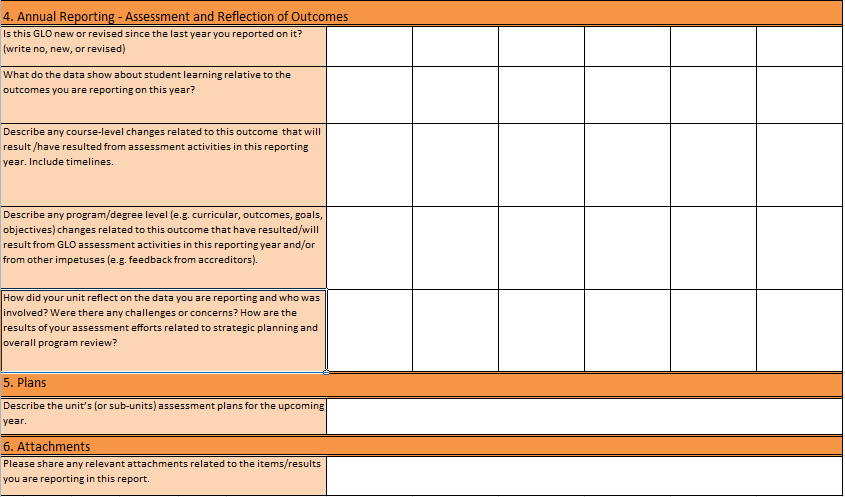 Current faculty derived and approved practices        10 year program reviews and annual assessment
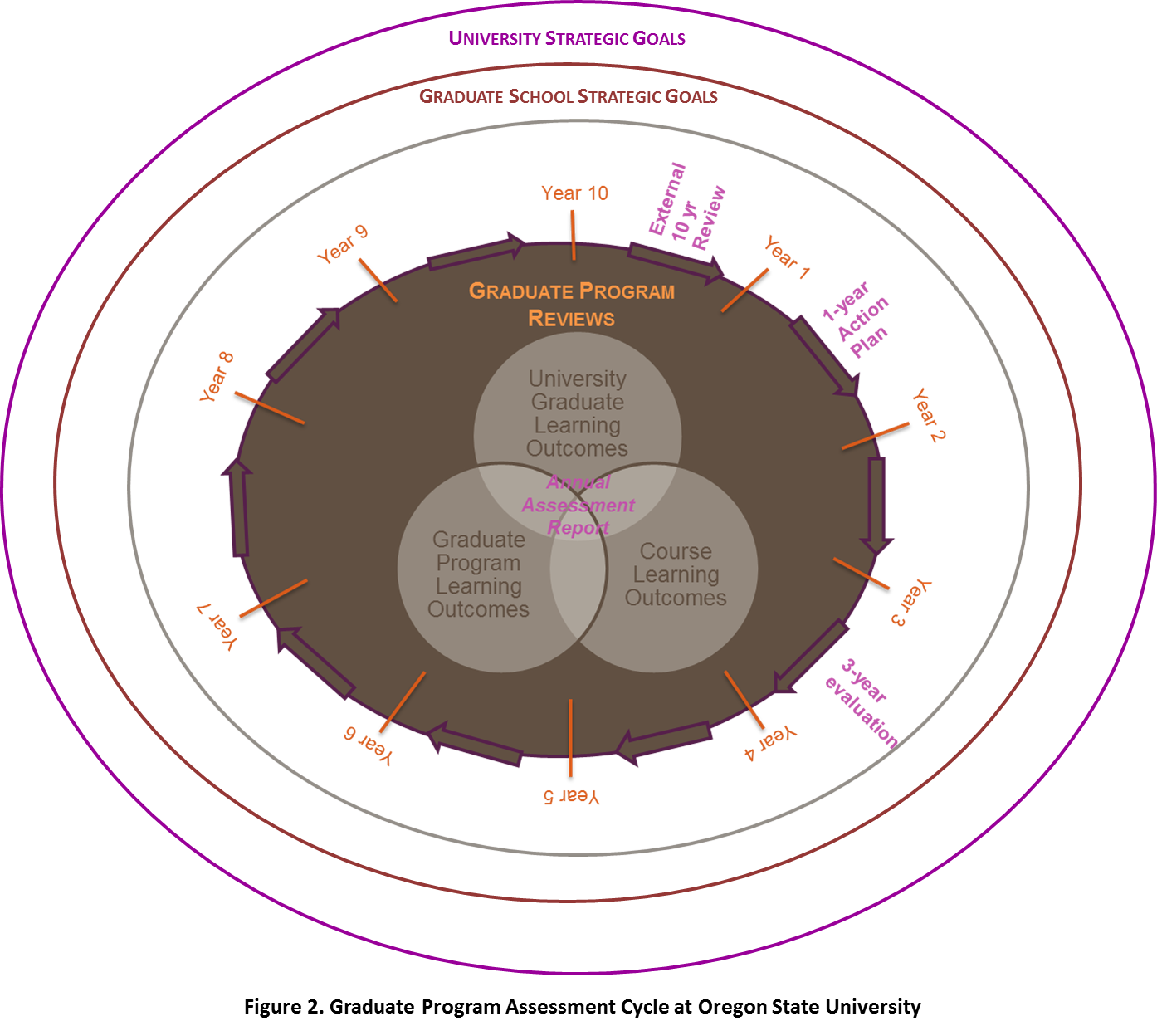 Current faculty derived and approved practicesCategory 1 proposals
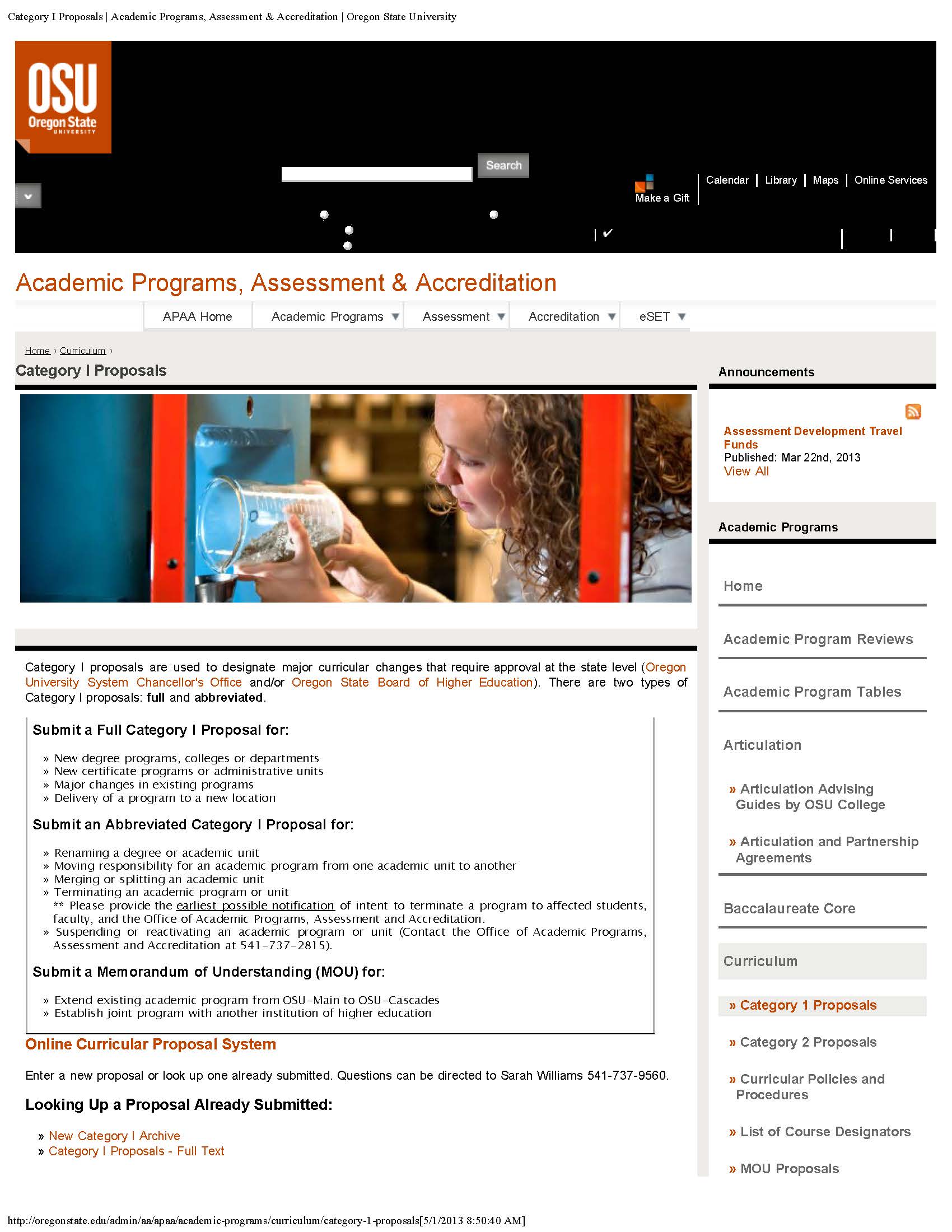 5. Outcomes and Quality Assessment 
a. Expected learning outcomes of the program. 
b. Methods by which the learning outcomes will be assessed and used to improve curriculum and instruction. 
c. Program performance indicators, including prospects for success of program graduates (employment or graduate school) and consideration of licensure, if appropriate. 
d. Nature and level of research and/or scholarly work expected of program faculty; indicators of success in those areas.
2
May 9, 2013
Current faculty derived and approved practices Assessment plans collected Fall 2011 - implemented January 2012
3
May 9, 2013
Current faculty derived and approved practices      Annual assessment
Doctoral learning outcomes approved 13 January 2011

Produce and defend an original significant contribution to knowledge
Performed at the final oral exam 
GCR is specifically required to assess this metric with the committee
Demonstrate mastery of subject material
Part of every unit's requirements for students 
Assessed by course work grades, and preliminary and final examinations
Be able to conduct scholarly activities in an ethical manner
Provided on Program of Study
4
May 9, 2013
Current faculty derived and approved practices      Annual assessment
Master learning outcomes approved 14 April 2011

Conduct research or produce some other form of creative work
Performed at the final oral exam 
GCR is specifically required to assess this metric with the committee
Same as doctoral
Same as doctoral
5
May 9, 2013
How did we get from current practices to the proposed improvements?
Ultimate goal 
Seamless and easy integration of evaluation and assessment

Concept evolved as part of strategic planning process for Graduate School in collaboration with the Graduate Council
Formed sub-committee of Graduate Council
Comprised of representatives from units that have external accreditation of their graduate programs
Started in summer of 2012
Initially presented to Graduate Council in fall 2012
Multiple iterations since then
Centrally provided performance indicators
Characteristics of applicants
Characteristics of enrolled students
GRA, GTA salaries and no.; university financial support
List of graduate courses
Student Credit Hours
Characteristics of graduate faculty
ScholarsArchive data
Student retention, degree completion and attrition
7
May 9, 2013
Program provided data performance indicators
Nature of the programmatic support of students 
Current assessment plan
Faculty productivity: publications, grants/contracts/other funds, and other scholarly works
8
May 9, 2013
Integrated and Holistic Evaluation and Assessment
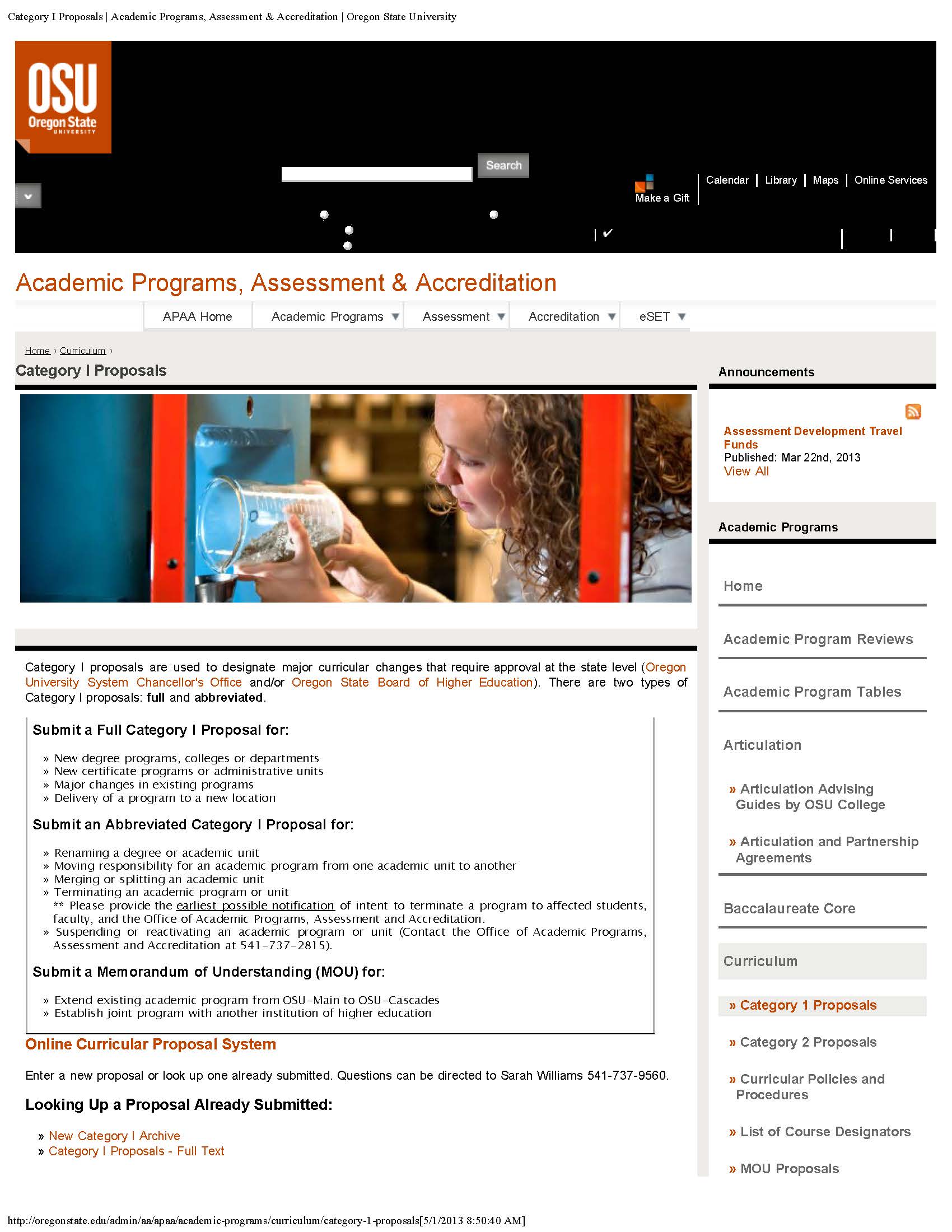 Graduate-level Category 1 curriculum approval process 
Provide assessment plan template 
Link to performance indicator table
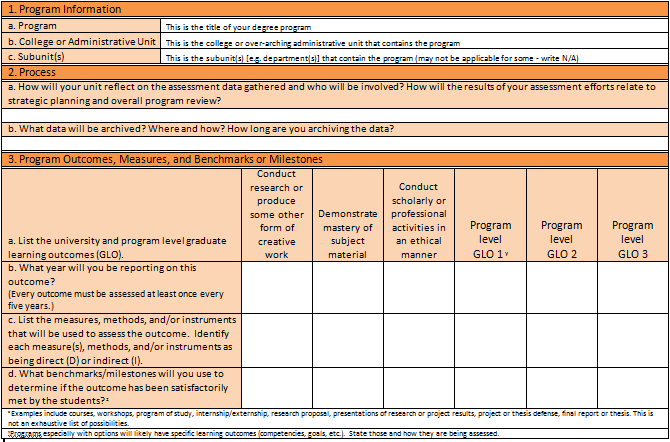 Performance indicator
table
Assessment plan template
Integrated and Holistic Evaluation and Assessment
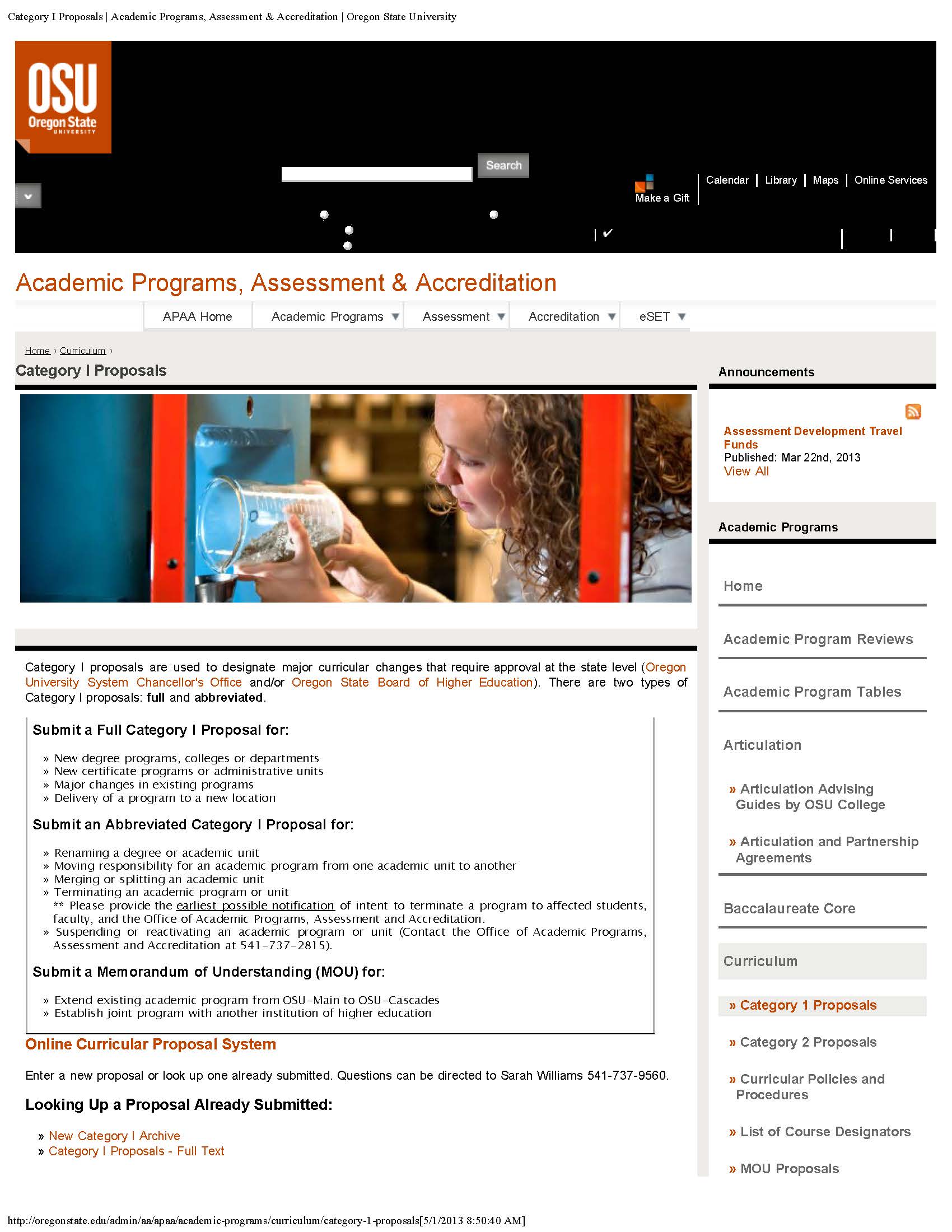 Existing graduate programs 
Revise assessment plan
Due Winter 2014
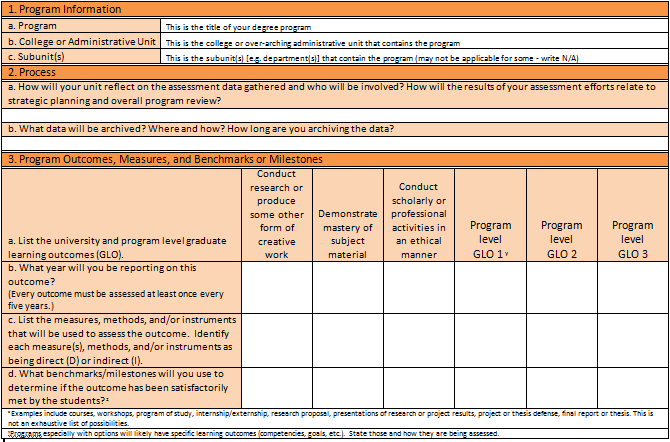 Assessment plan template
Integrated and Holistic Evaluation and AssessmentGraduate Council Rep completes the University GLO assessment
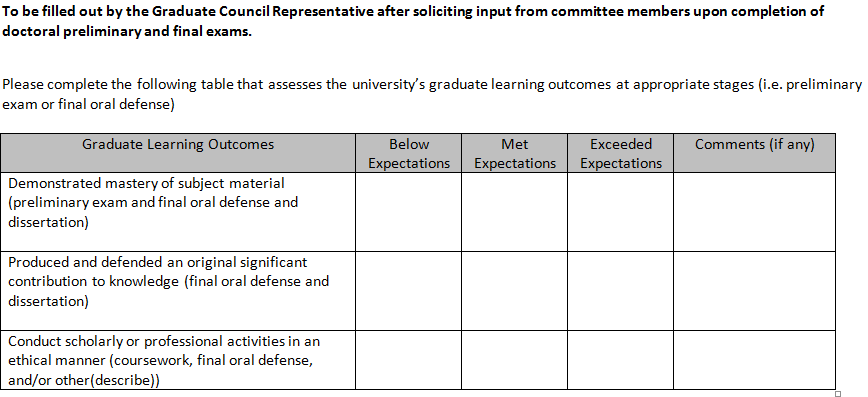 11
May 9, 2013
Integrated and Holistic Evaluation and Assessment
Assess and evaluate annually for 
progress towards learning outcomes
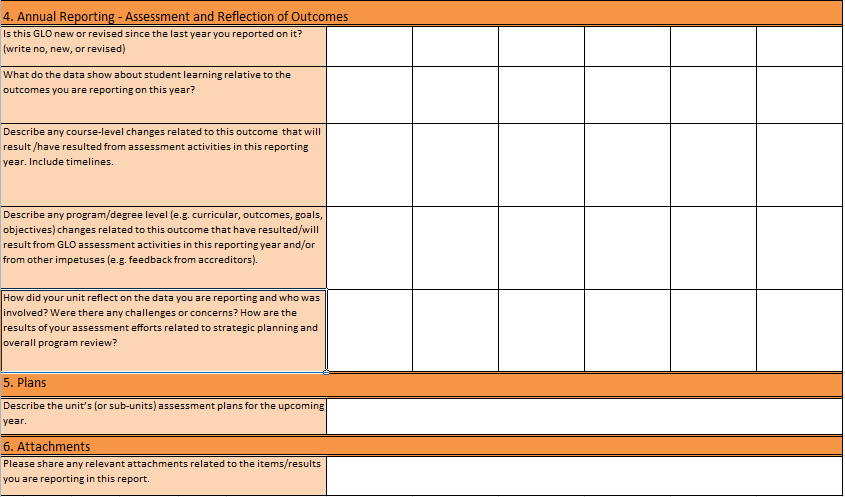 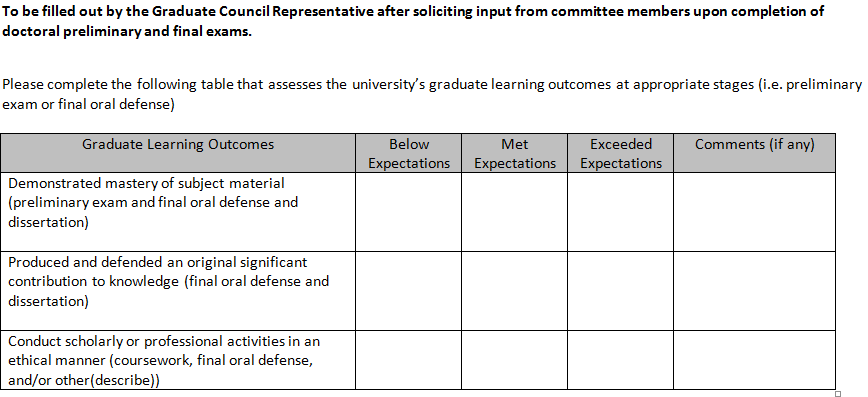 Integrated and Holistic Evaluation and Assessment
Assess and evaluate annually programmatic goals 
               (e.g. student characteristics)
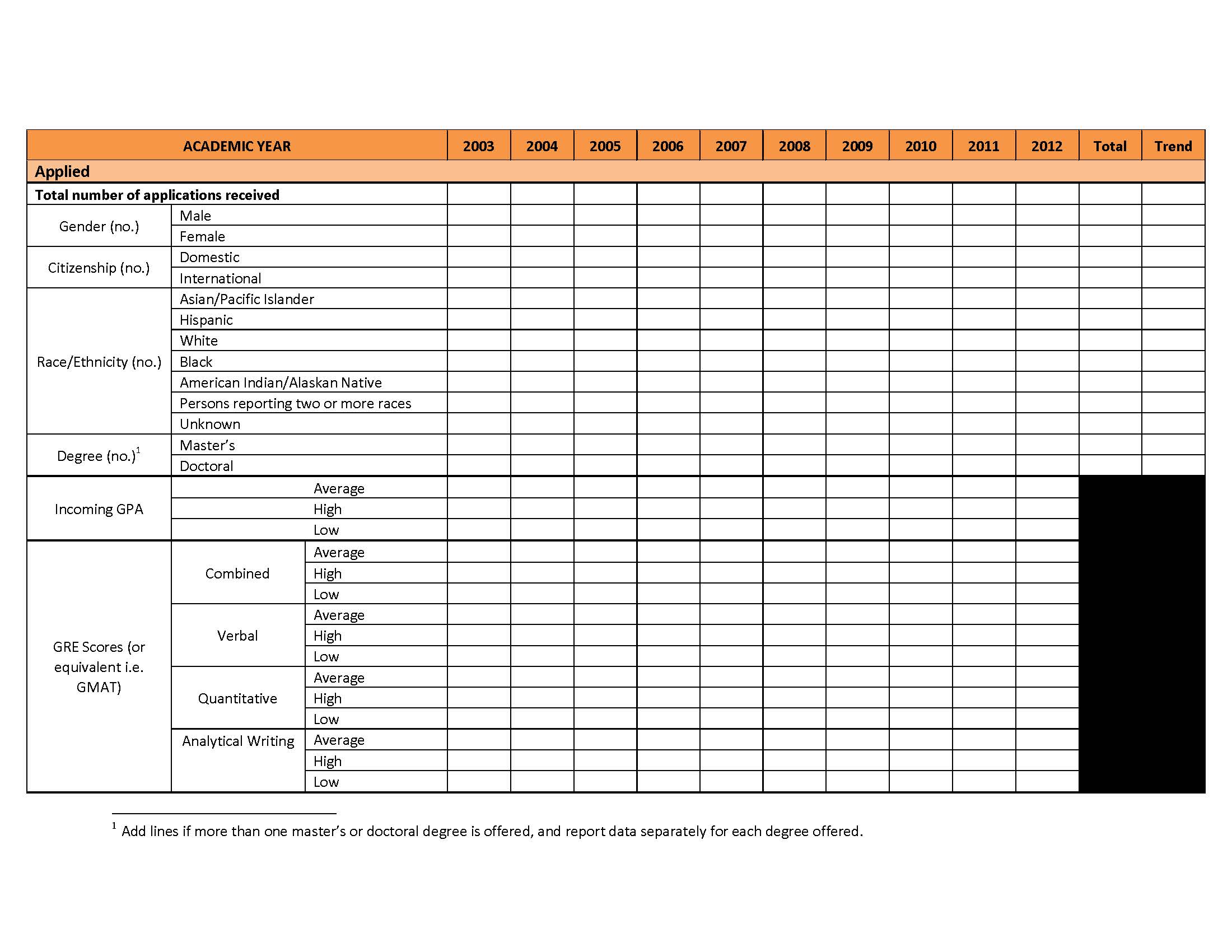 Summary of Improvements for Graduate Program Evaluation and Assessment
Provide new assessment plan template and essential performance indicator data for CAT1 proposals (centralized and decentralized data) 
Provide assessment plan document to existing programs (revisions due 15 Nov 2013) 
Provide annual report form
Provide centralized performance indicator data on an annual basis before the end of fall term (including performance indicators, university-level learning outcomes data, and list of graduate faculty), university learning outcomes data, and list of graduate faculty
Summary of Improvements for Graduate Program Evaluation and Assessment
Receive annual reports (Graduate Council and Graduate School) by 15 March on assessment and performance indicators
interpret the annual data provided by the Graduate School and collected by the unit 
assess and document successes related to learning outcomes, and identify areas for improvement
assess and document successes, challenges and changes that will be made to allow for continual improvements to the overall graduate program.
Annual reports should be formative and will not be disclosed to the public. 
Annual analysis and reports will allow for a more robust analysis in the self-study at the end of 10 years.
Graduate Program Review GuidelinesOther
Clarify the postponement policy – must be extraordinary circumstances to postpone (pg 7)
Submitted self-studies are reviewed for adequacy – changed reviewer from a member of the Graduate Council to the Dean/Associate Dean of the Graduate School (pg 8)
Included the Graduate Program Assessment Plan as part of the review document (pg 37)
Programs required to summarize annual reports
Next Steps
Prototype new guidelines with Chemistry Graduate Program Review (GPR) – May ‘13
Implement revised GPR guidelines
Set up meetings with program directors to explain new process and get feedback – spring, summer and fall
Provide data to units fall term and templates
Require submission of assessment plans from units by 15 Nov. ‘13
First assessment and evaluation reports due 15 March ‘14
Evaluation life cycle
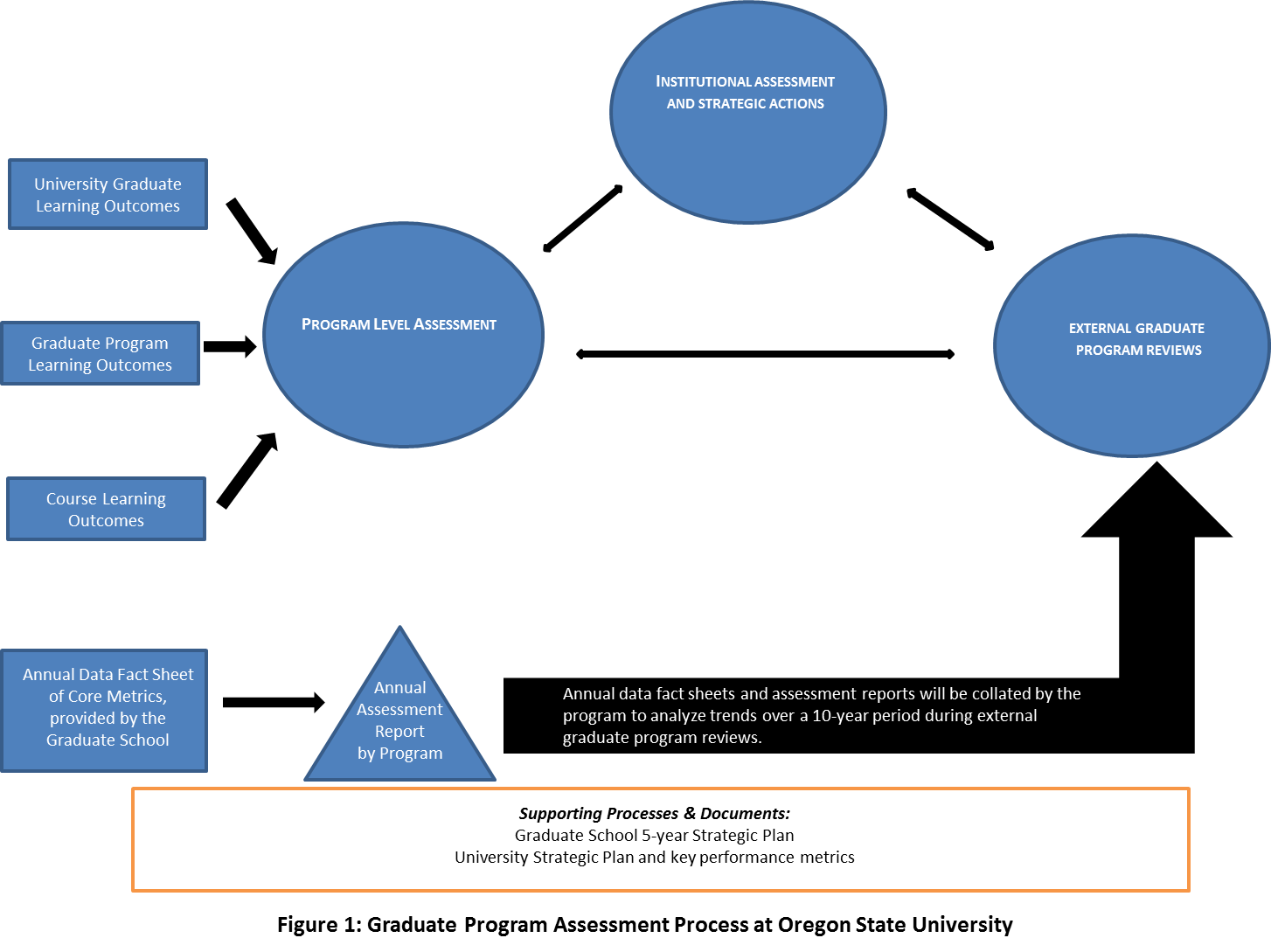 Holistic assessment achieved!
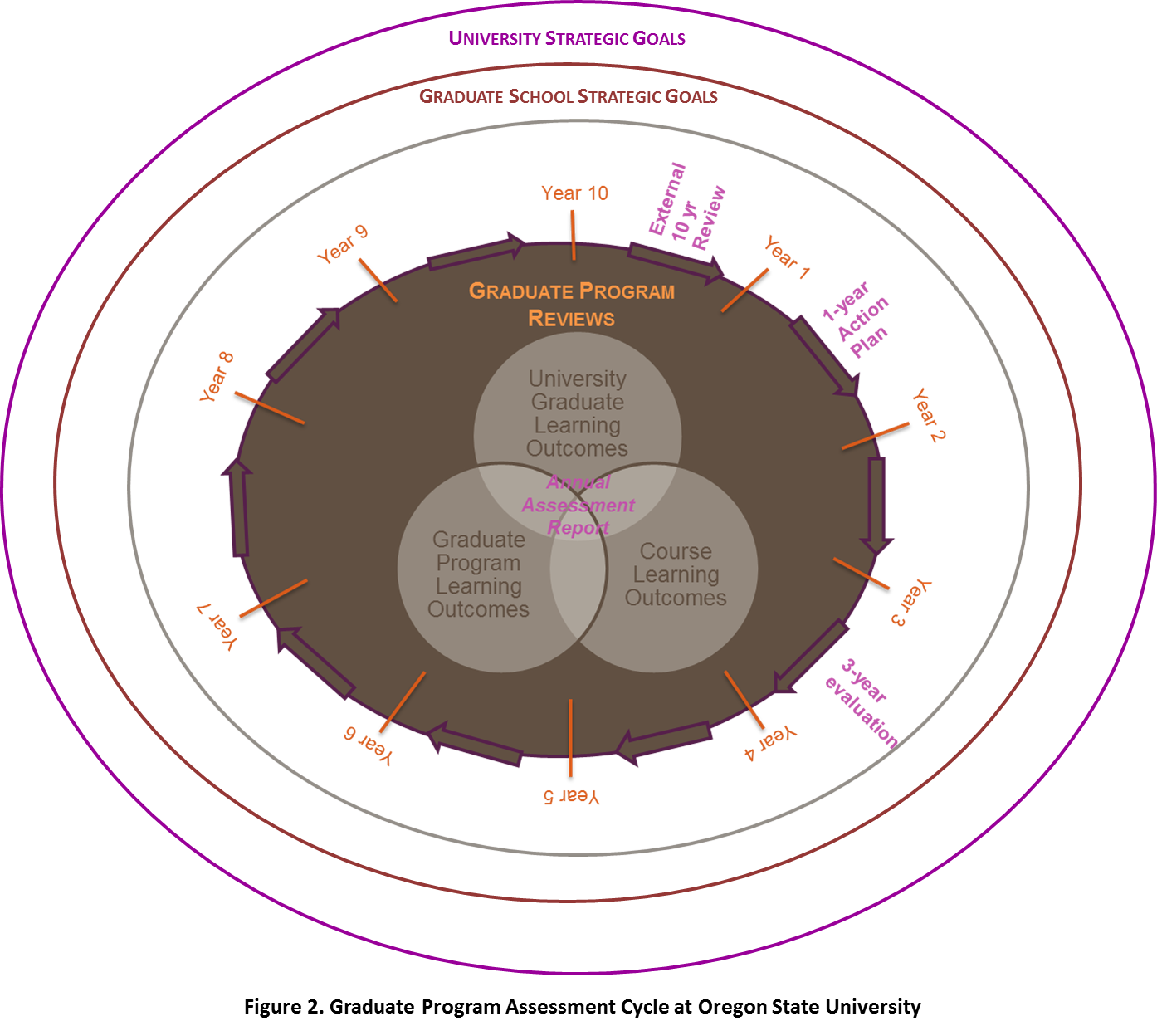 1) Assessment Plan & Annual Report
Similar to template created by APAA for undergraduate programs
University-level outcomes
UG are Bac-Core
Distinct university-level Graduate Learning Outcomes
How LOs are communicated to students removed
Removed reference to student success-related outcomes
Plan describes intended process – vs process that was used.
Separated Plan from Report
1) Assessment Plan & Annual Report
Why separate?
Intent is to require submission of assessment plan with all future Cat I proposals.
Becomes confusing when reporting is part of plan
Assessment Plans should be relatively stable
Reporting is an addendum to the Assessment Plan
1) Proposed changes to Curriculum Proposal Approval Process
Robust assessment plans for university and program learning outcomes are required for all graduate-level academic degree programs.
For new academic graduate programs, assessment plans are submitted and evaluated as part of the Cat I process for approval (attach plan to Cat I)
For existing graduate academic programs, assessment plans are submitted to and collected by the Graduate School. 
Deadline of Sept 15 2013 to submit assessment plans
All changes to existing academic programs must address the impact of those changes on the assessment plan, and the assessment plan is updated as appropriate (attach document)
All new course proposals, and changes to existing courses, must address course learning outcomes and the impact of the courses on the associated program’s assessment plans (attach document)